The Power of Choice
Tips for Teachers

For this task, students are asked students to discuss what they think could go in the gap. They could come up with an idea together, or,  they could come up with ideas individually and then compare. The key thing is that students are encouraged to explain and justify their choices. It would be good here too to explore how their choices were informed by their reading of the text.
I found him in the garage on a Sunday afternoon. It was the day after we moved into Falconer Road. The winter was ending. Mum had said we’d be moving just in time for the spring.  Nobody else was there.  Just me.  The others were inside the house with Doctor Death, worrying about the baby.
 
He was lying in there [in the darkness behind the tea chests, in the dust and dirt ].   It was as if he’d been there forever.
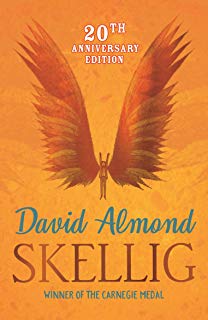 What do you think goes in the gap?